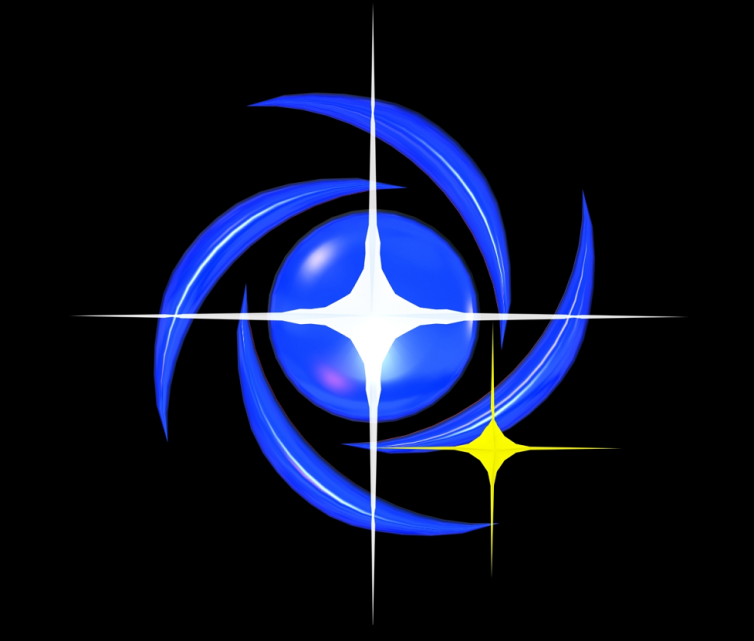 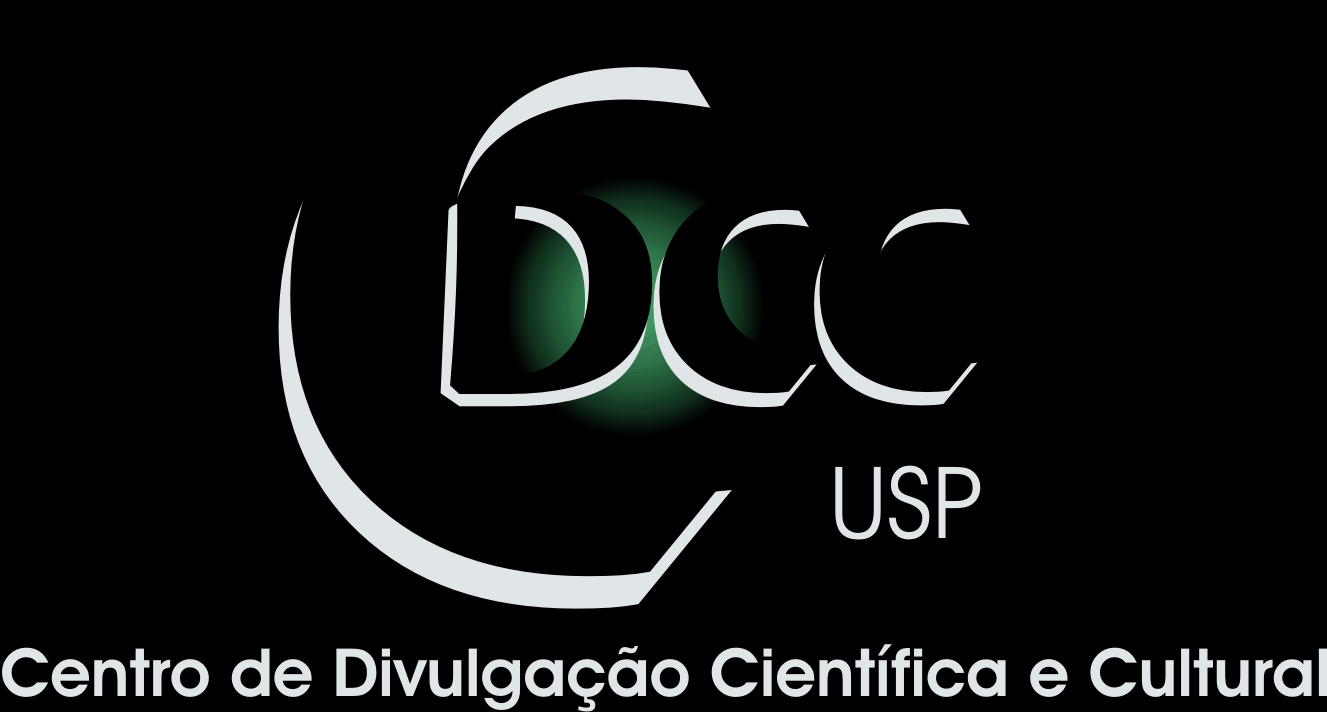 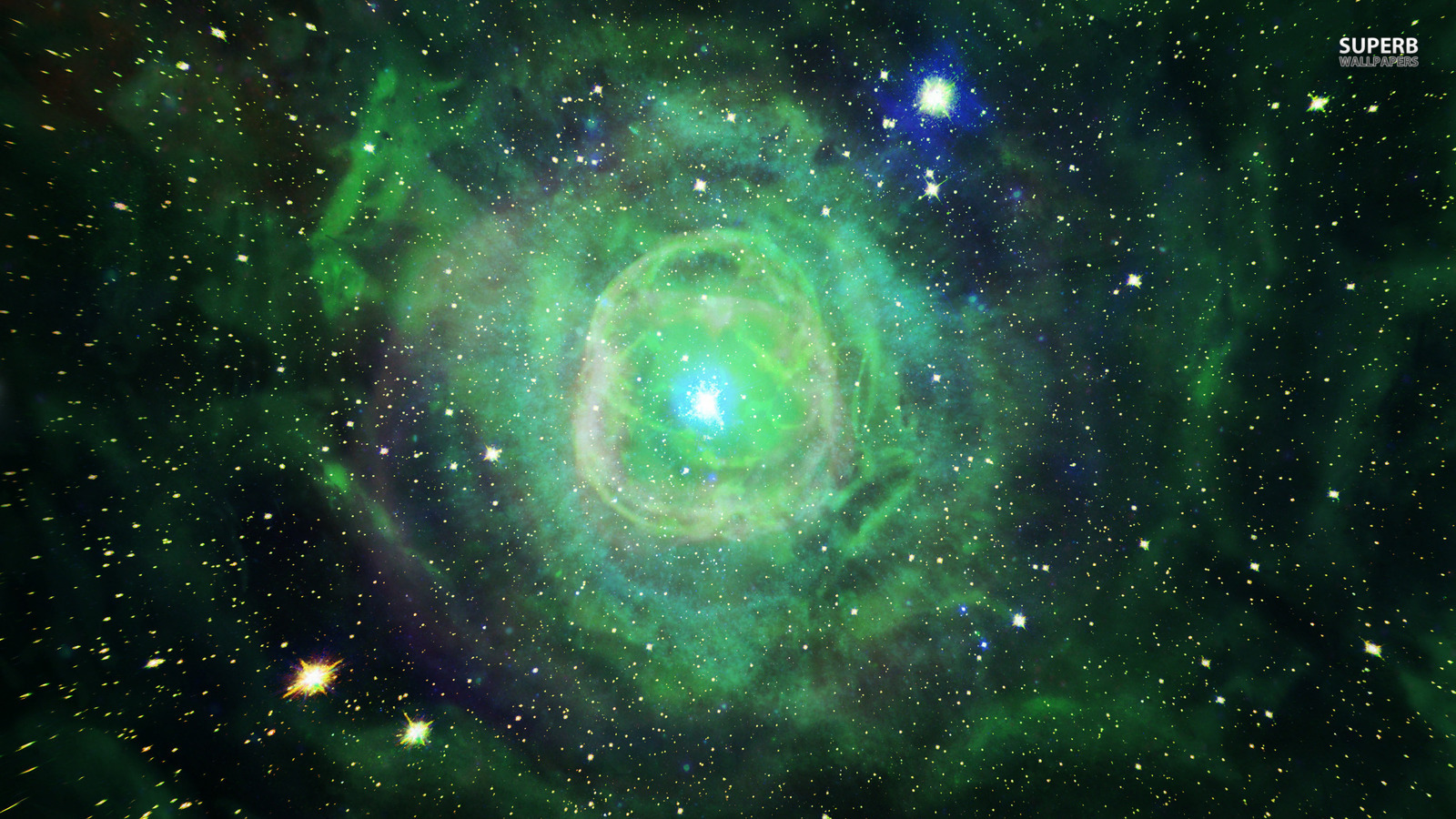 SLC0654
Astronomia
Centro de Divulgação da Astronomia
Observatório Dietrich Schiel
Coordenadas
E
Telescópios
André Luiz da SilvaJorge Honel
Observatório  Dietrich Schiel
/CDCC/USP
Imagem de fundo: céu de São Carlos na data de fundação do observatório Dietrich Schiel (10/04/86, 20:00 TL) crédito: Stellarium
Coordenadas
Coordenadas
Altura e Azimute
altazimuth.swf
Crédito : Universidade de Nebraska
http://www.cdcc.usp.br/cda/NAAP - Nebraska-Lincon/astroUNL/naap/index.html
Coordenadas
Ascenção Reta e Declinação
radecdemo.swf
Crédito : Universidade de Nebraska
http://www.cdcc.usp.br/cda/NAAP - Nebraska-Lincon/astroUNL/naap/index.html
Rotação da Esfera Celeste
celhorcomp.swf
Crédito : Universidade de Nebraska
http://www.cdcc.usp.br/cda/NAAP - Nebraska-Lincon/astroUNL/naap/index.html
Movimentos do Sol
sunmotions.swf
Crédito : Universidade de Nebraska
http://www.cdcc.usp.br/cda/NAAP - Nebraska-Lincon/astroUNL/naap/index.html
Por que precisamos de telescópios?
Algumas grandezas físicas envolvidas
Grandezas importantes relacionadas com telescópios:
distância focal
 abertura
 aumento
 poder separador
 magnitude limite
razão de luminosidade
Grandezas importantes Telescópio Refrator Grubb 204/3000
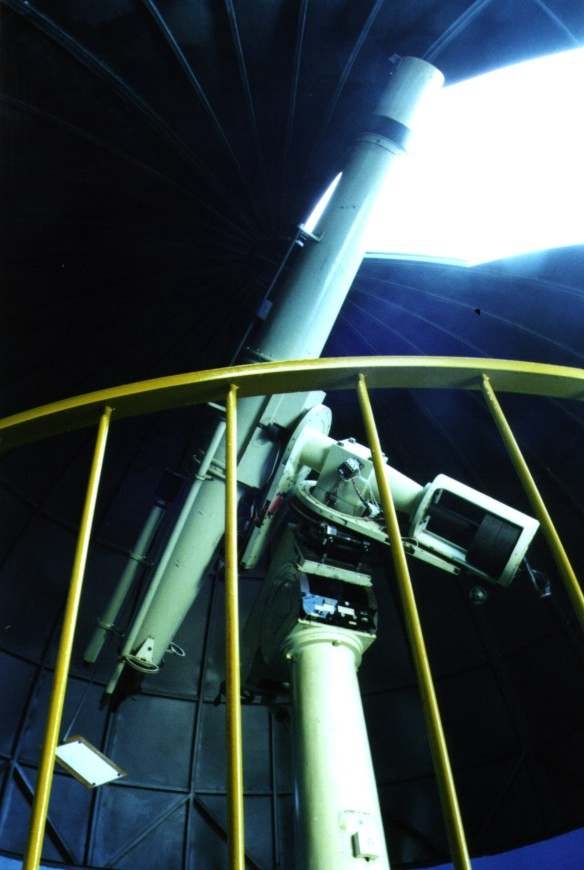 Crédito da Imagem: http://www.cdcc.usp.br/cda/historico
[Speaker Notes: Crédito da Imagem: http://www.cdcc.usp.br/cda/historico/refrator-grubb-00.jpg]
distância focal, F
Distância da lente (ou espelho) até o foco (ponto onde os raios paralelos ao eixo óptico convergem)
F
Refrator Grubb; F= 3 000mm
Abertura, #f
Razão (divisão) entre a distância focal da objetiva e do diâmetro da objetiva
F
_
#f
=
d
Refrator Grubb; #f = 14.7
aumento, A
Razão (divisão) entre a distância focal da objetiva e distância focal da ocular (lente de olho)
F
_
A
=
f
Refrator Grubb;
f = 40mm ;  A =   75X
f = 25mm ;  A = 120X
f = 16mm ;  A = 187.5X
f = 10mm ;  A = 300X
Aumento máximo útil
2x o diâmetro do telescópio em mm
Um telescópio de 60 mm: 120x
Um telescópio de 110 mm: 220x
Um telescópio de 250 mm: 500x
 Refrator Grubb de 204 mm: 404x
poder separador, P
Mede a capacidade do telescópio de podermos ver a menor separação angular entre dois pontos
120
__
P
=
D
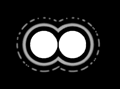 P em segundos de arco (”)
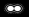 D é o diâmetro em milímetros (mm)
Refrator Grubb;   P = 0,6”
Crédito da imagem: http://www.meade.com
Magnitude limite, mlim
Mede magnitude da estrela de menor brilho que pode ser vista ao telescópio
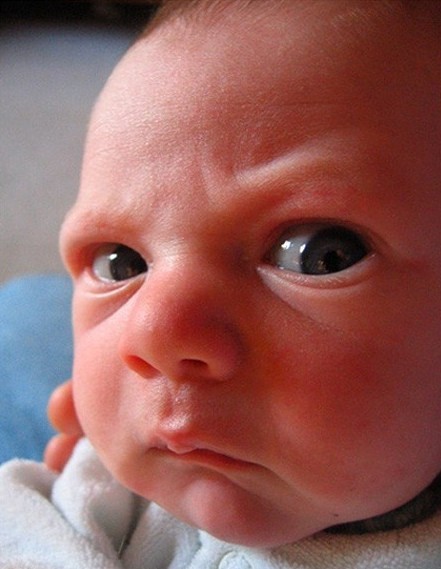 mlim
7,1 + 5.log D
=
D é o diâmetro em centímetros (cm)
Refrator Grubb;  D=204mm  m lim = 13.6
Crédito da imagem: http://www.webmastertalkforums.com
Razão de Luminosidade (“LGP”)
Mede a razão de luz coletada pela objetiva do telescópio comparada com o olho humano ou com outro instrumento.
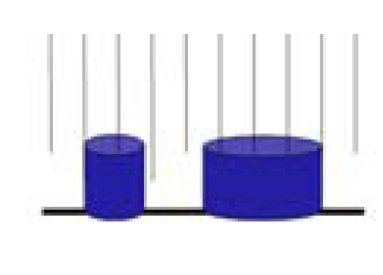 D1 = 204 mmD2= 7mm
LGP
(D1/D2)2
=
D é o diâmetro das objetivas a comparar
Refrator Grubb;  LGP = 849
Ref.: http://www.clifford.org/drbill/csueb/1880/presentations/02optics_8inch_cass.pdf
“Praticando”...
telescope10.swf
Crédito : Universidade de Nebraska
http://www.cdcc.usp.br/cda/NAAP - Nebraska-Lincon/astroUNL/naap/index.html
O European Extremely Large Telescope (ELT) é o mais ambicioso dos projetos de nova geração. Deverá ficar pronto em 2024. Com 39,3 metos de diâmetro com 798 segmentos e um custo de 1,5 bilhões de Euros.
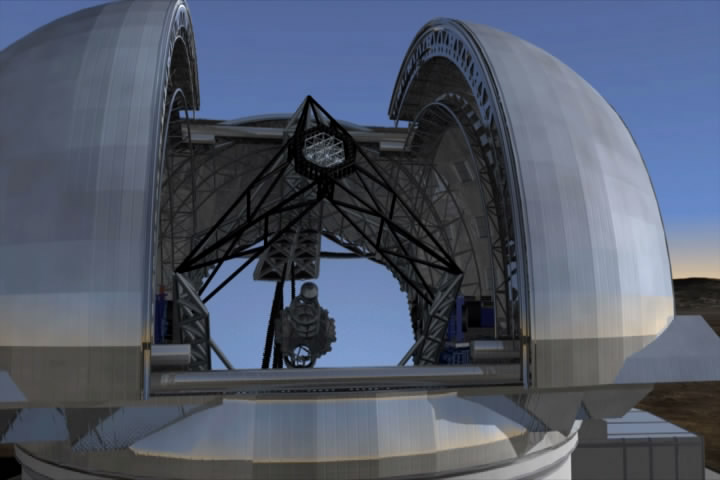 [Speaker Notes: Sobre o EELT: http://en.wikipedia.org/wiki/European_Extremely_Large_Telescope]
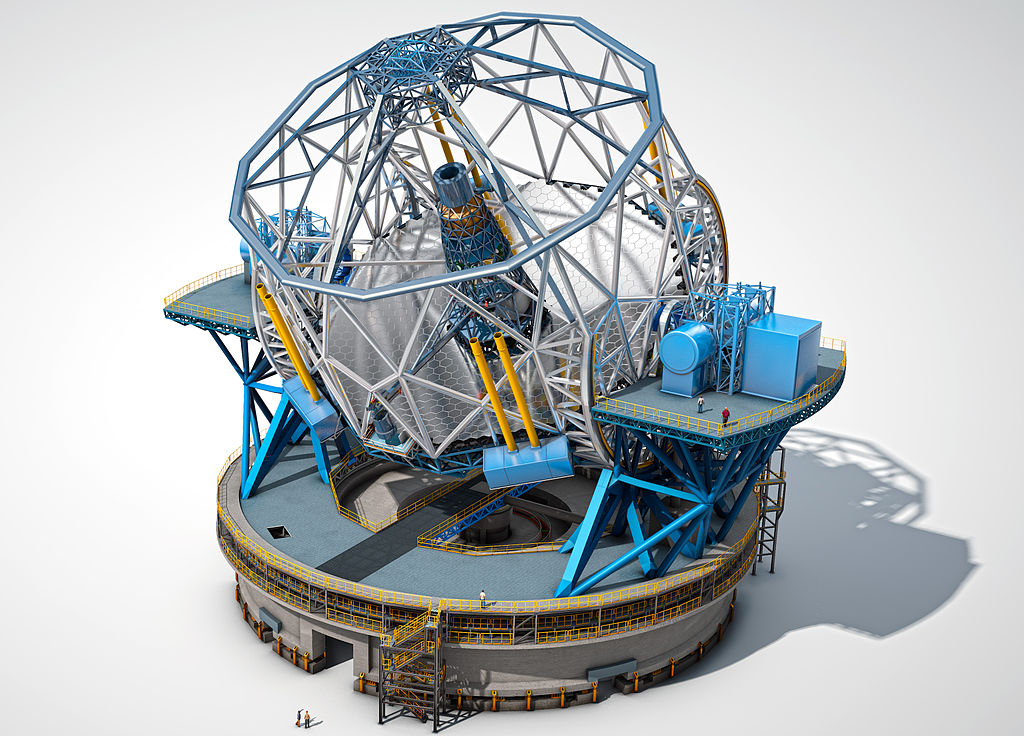 EELT
Observatório Cero Amazonas em Antofogasta no Chile (2024)
[Speaker Notes: http://upload.wikimedia.org/wikipedia/commons/thumb/b/bf/The_European_Extremely_Large_Telescope.jpg/1024px-The_European_Extremely_Large_Telescope.jpg]
Na Próxima década esta revolução nos instrumentos propiciará grandes descobertas, estes telescópios serão capazes de procurar por pequenos planetas rochosos orbitando estrelas. E pela primeira vez investigar com boa chance de sucesso a vida em outros planetas.
Aguardem o GianT Magellan Telescope!!
(2021)
[Speaker Notes: Crédito: http://www.gmto.org/Resources/All-GMT-S-clips2-w-music-large.mov]
Sexta-feira – 21/Agosto/ 18:00 – Instrumentação 
Disciplina: Astronomia

(Latitude,Longitude): (-22° 00' 39.5",-47° 53' 47.5")

O Anoitecer

Ocaso Solar:17:58Crepúsculo Civil: 18:21 (h= - 6°)Crepúsculo Náutico: 18:47 (h = -12°)Crepúsculo Astronômico: 19:13 (h = -18°)